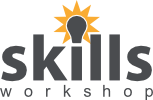 Big Brother Functional English- discussion and writing skills
This PPT and 20 accompanying images (in a separate Word file) are add-ons to the original Big Brother discussion task (Carrie Bray, Skillsworkshop, 2011).
June 2017. Kindly contributed by Carrie Bray. Search for Carrie on www.skillsworkshop.org  and visit the download page for this resource to find further links and related resources.

Covers many aspects of L1-2 Functional English (writing, reading, discussion).
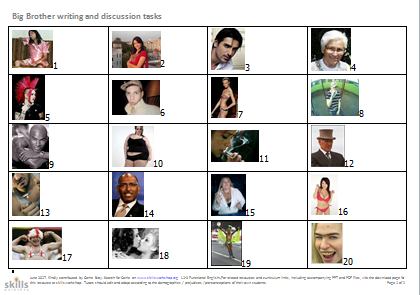 [Speaker Notes: June 2017. Kindly contributed to www.skillsworkshop.org by Carrie Bray]
Warm Up
Which TV shows do you enjoy watching?
Are there any that make you switch the TV off?
[Speaker Notes: June 2017. Kindly contributed to www.skillsworkshop.org by Carrie Bray]
What About This?
[Speaker Notes: June 2017. Kindly contributed to www.skillsworkshop.org by Carrie Bray]
Today you will:
Take part in a discussion 
Speak clearly 
Use appropriate language
Challenge preconceptions and prejudices
Use punctuation and capital letters 
Plan & draft writing
Produce a neat version
[Speaker Notes: June 2017. Kindly contributed to www.skillsworkshop.org by Carrie Bray]
Previous Winners:
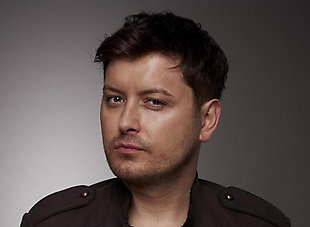 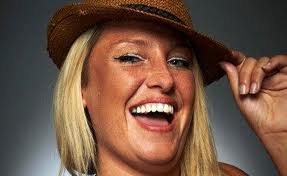 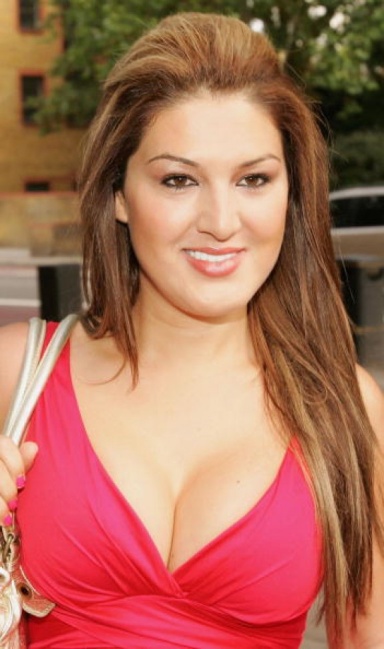 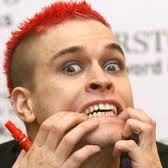 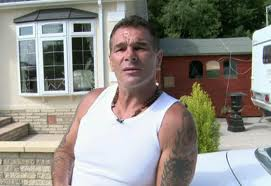 [Speaker Notes: June 2017. Kindly contributed to www.skillsworkshop.org by Carrie Bray]